Exploring Mobile Reference
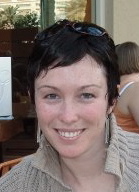 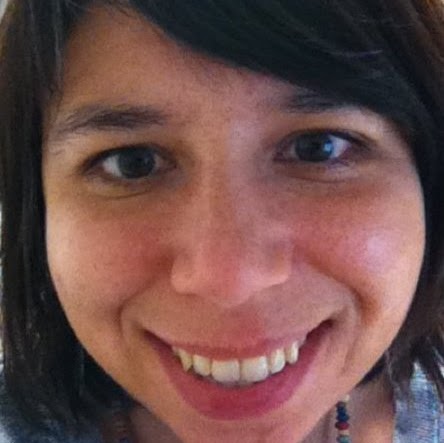 Amy Vecchione
Albertsons Library
Boise State University
@librarythinking
amyvecchione@boisestate.edu
Tobie Garrick
Boise Public Library
tgarrick@cityofboise.org
[Speaker Notes: Introduction 
	Amy 
	Tobie

What we do and where we work & passion for meeting mobile users needs


Insert poll here: 

Which mobile technologies are you using for reference?]
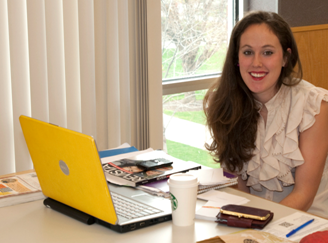 [Speaker Notes: The spectrum of mobile users

Amy will talk about the user in the center – laptop, cell phone, ipod, etc. 

Pew internet studies, and Garnet polls show that there is an increasing number of smartphone and mobile users in the US. 

There are some ways that you can provide mobile reference at this time.  

Our projects that we implemented at our library were born out of playing with the devices. 

What happened with devices at Boise State. 
What happened with devices – gadget garage – at BPL. 

Learned how to use the devices, and came up with ways to interject into the mobile conversation. 


Poll: Does your library provide mobile devices for your librarians and library staff to use? 

---- talk about how playing with these devices led to the projects that we are presenting here
---- these were born out of the library purchasing equipment for librarians to use and start playing with]
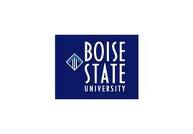 Albertsons Library
SMS Reference
Mobile 
Device-Assisted Roving Reference
Reference Race: Mobile Game
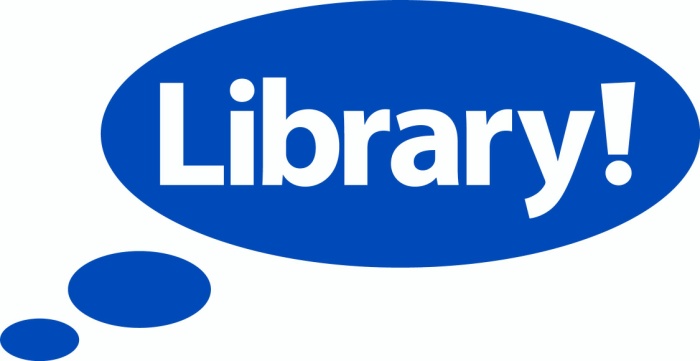 Boise Public Library
[Speaker Notes: What we are going to talk about today.. Are the projects we implemented, and their pitfalls, barriers and successes. 

Overview of all of the projects
Overview of projects we completed

Projects we have worked on:Roving Reference  http://crln.acrl.org/content/72/4/217.full
SMS Reference
Mobile Game: Research Race


Boise State mobile reference
Game to acquaint users with reference stuff – Research Race 
SMS reference
Mobile reference site – QR codes in the library that bring users to the mobile site, and e resources
- Mobile instruction 

BPL mobile reference
 - roving reference
Mobile site]
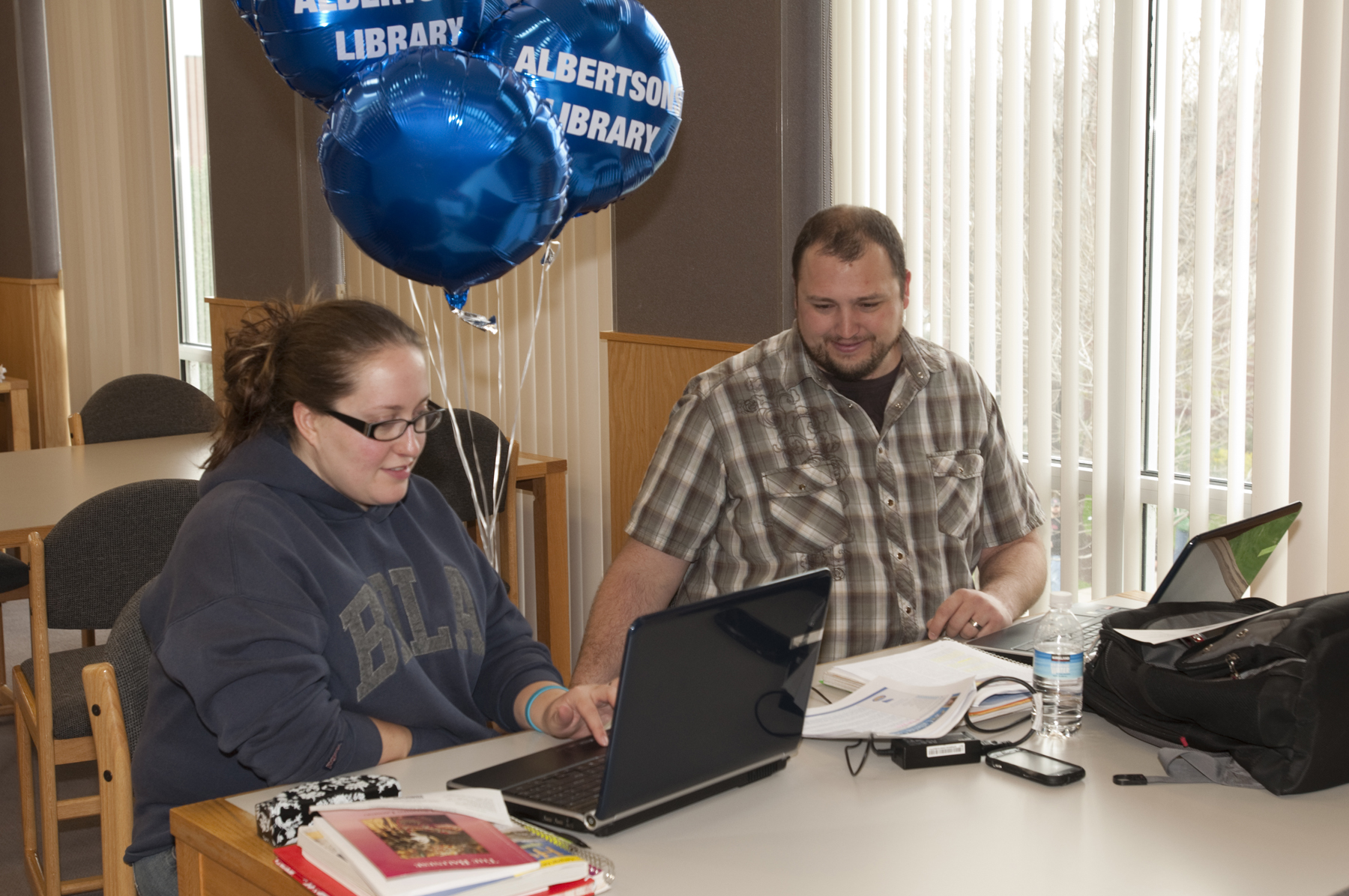 [Speaker Notes: Mobile Learning has been gaining a great deal of traction on the Boise State University campus. 
Recently polled using Educause ECAR survey (add a little bit about that)
I’d like to start with some statistics: 
93% of Boise State University students do not own a dedicated eReader
53.7% of students do own a mobile device
77.7% of those students use their mobile device to check information --- this is on top of the checking email, voice mail, making calls, and checking social networks. 
80.9% of the students have a laptop computer]
Roving ReferenceSo much more than getting out of your seatSo much more than technology
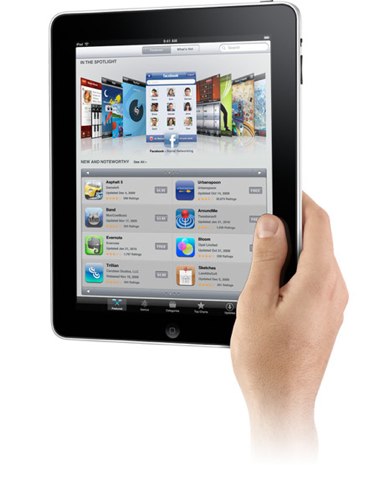 Image credits: Apple
http://www.technewsdaily.com/ipad-news-archive-0375/
[Speaker Notes: Catalog --- citrix

“Floor time” not “desk time”]
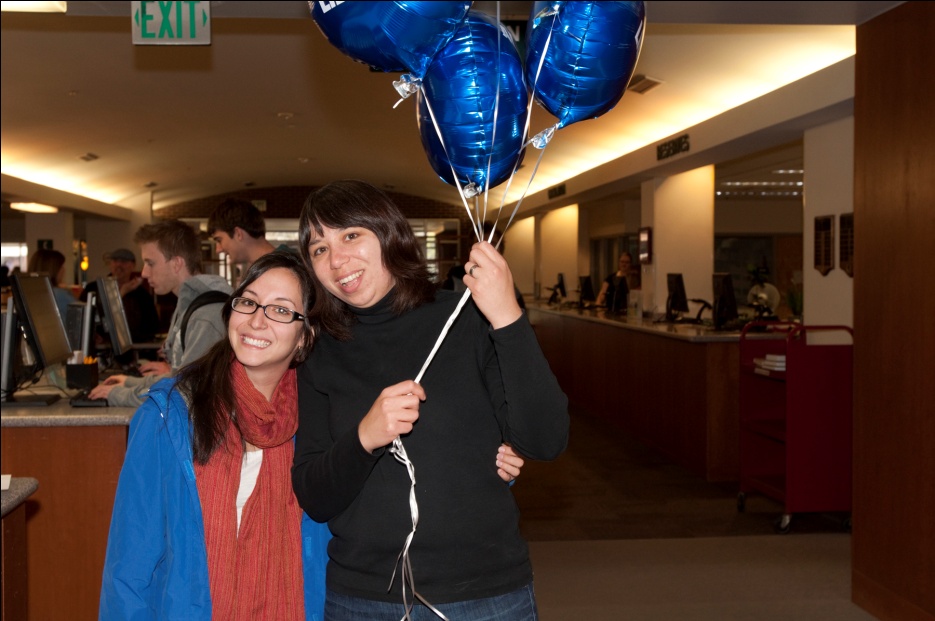 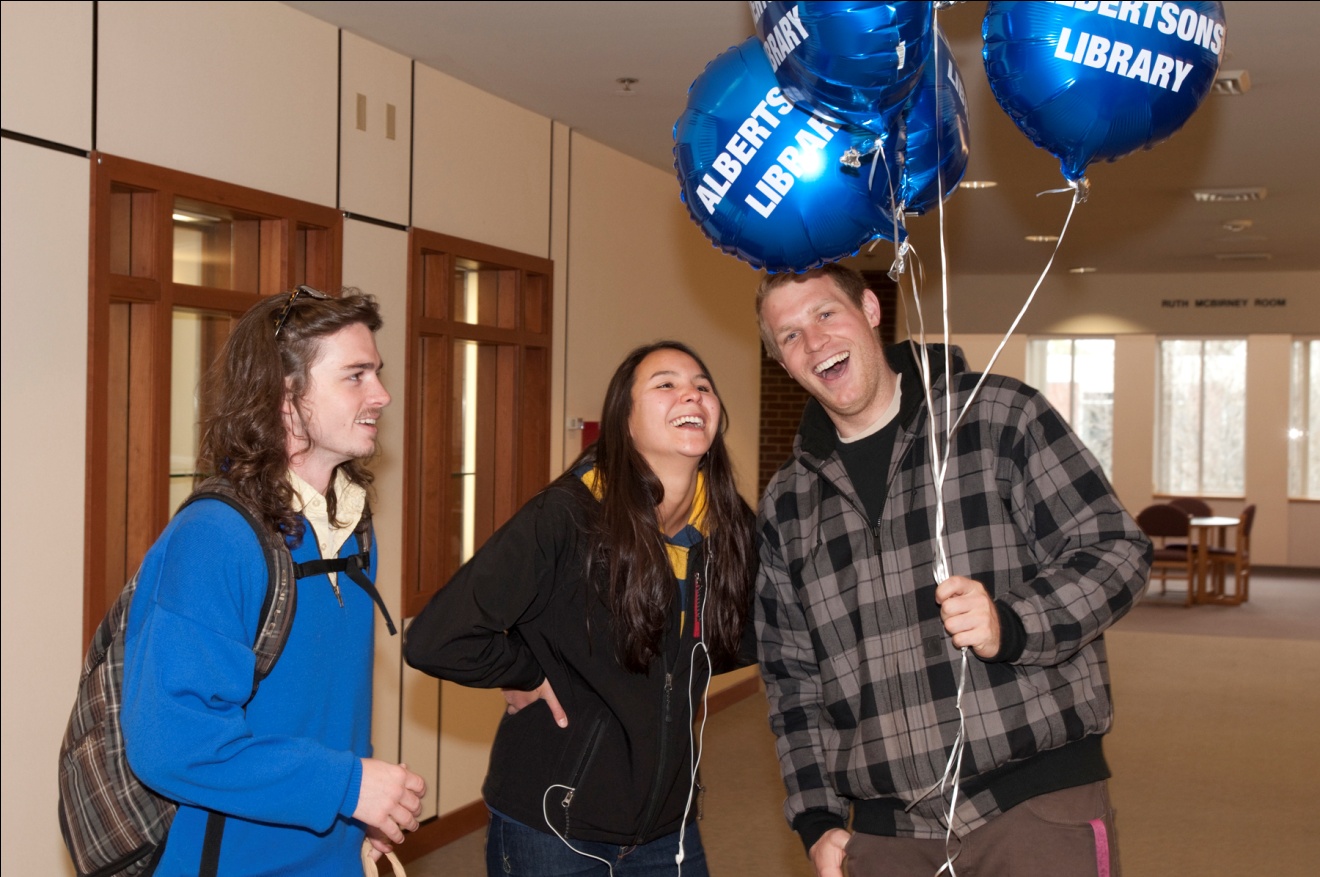 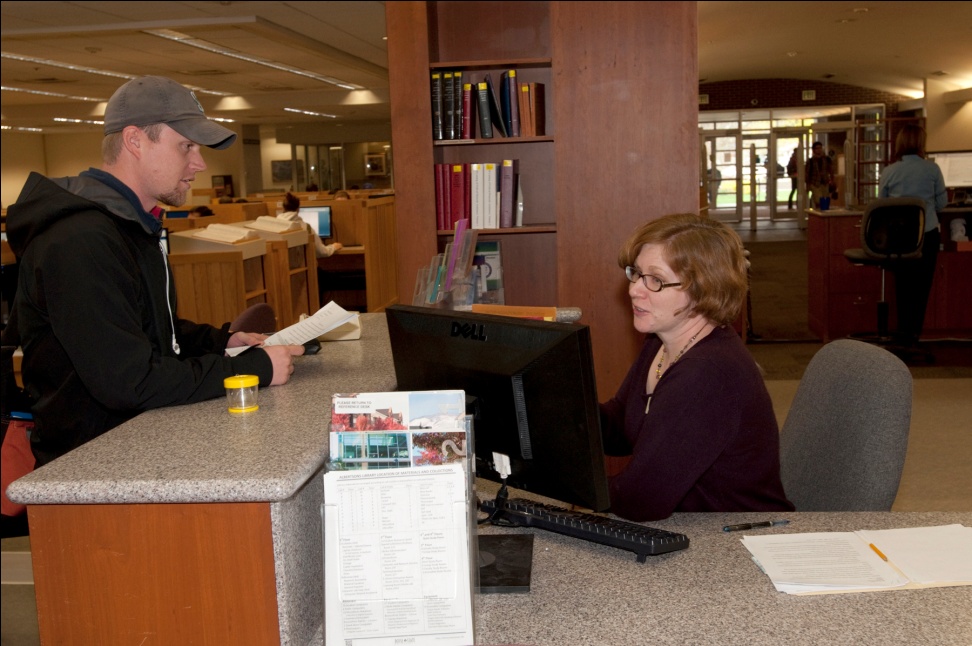 [Speaker Notes: Boise State experience with Roving: 

 Hard to type, need better equipment
 Not all librarians want to rove because of philosophy of reference, that students expect someone to be at the desk at all times. 
 Experiments have involved keeping one librarian at the desk, while one roves. Since our desk is so busy, the roving librarian needs to keep the other librarian at the desk informed about where they are in case they need them to come back. 


 Students love the help
 They appreciate the iPad

What we have done with the iPad: 
Using the iPad in student orientations to answer questions – new student orientations
Answer questions on the fly
Use it to show them an image of their liaison librarian, depending on their major – ask the students about who they are, and where they are from, and what their major is, and connect them to a specific librarian
Using the iPad for roving reference in departments on campus for our liaison areas
Answer questions in hallways, on campus, while walking from building to building
Offering remote office hours at specific departments]
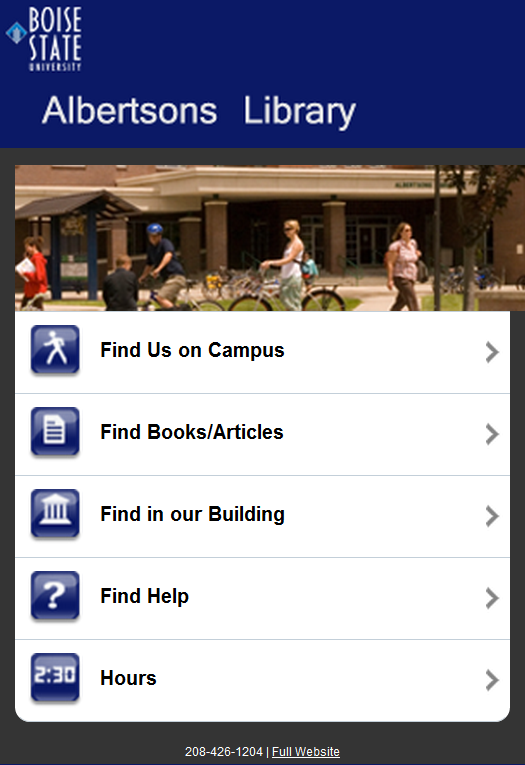 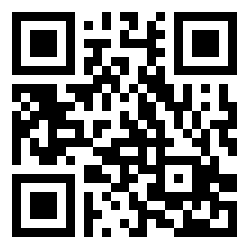 http://bit.ly/ptDja5
[Speaker Notes: The mobile site we have developed is simple and easy to use for providing reference services. 

Qr codes in the reference area and outside the library when we are closed that direct users to the mobile site.]
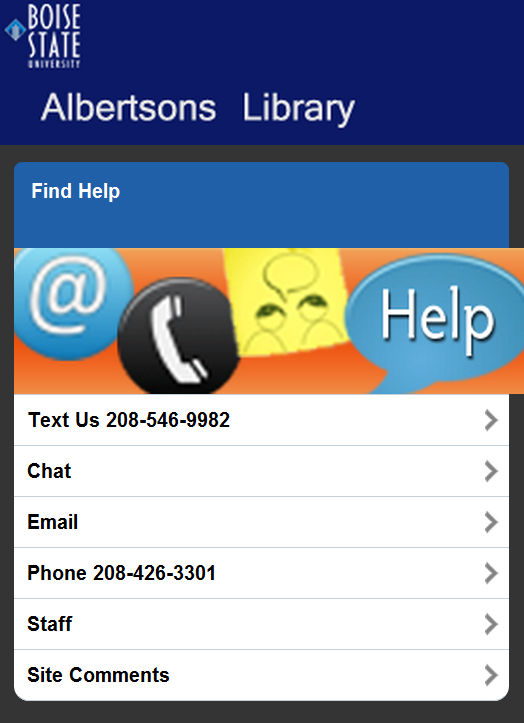 [Speaker Notes: Features ways to get help, including text. Offering SMS is key. At Ball State University 94% of the students there send and receive texts. At Boise State, % of students with mobile devices… of those % of them send and receive texts daily.]
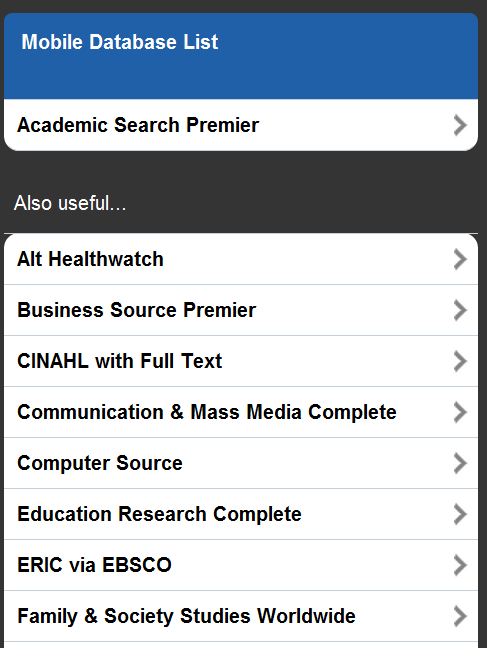 [Speaker Notes: The mobile database use is easier for reference instruction, it provides students with fewer options. Sun and wind analogy.]
Mobile Games: To Become More Familiar with Reference
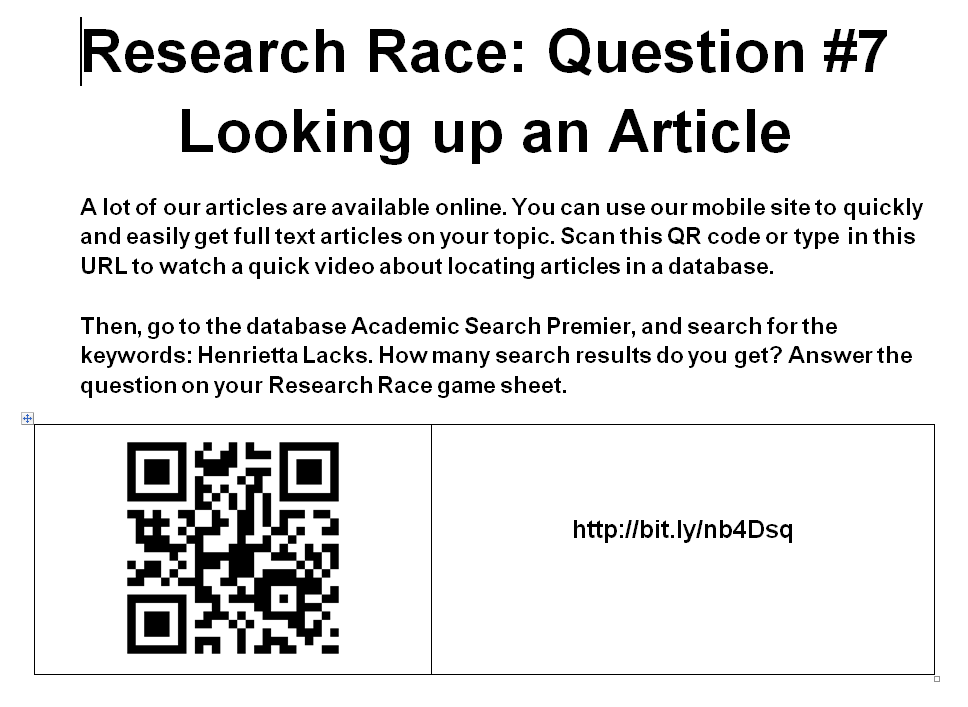 [Speaker Notes: Research race
Students check out iPads
Learn about what reference is at the library
Also, the tutorial that this links to features the mobile site]
Technology Roadblocks
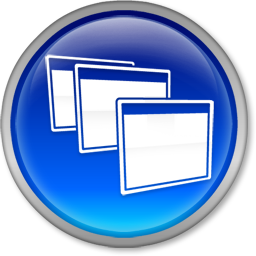 Chat Service Providers
[Speaker Notes: Barriers equipment - wifi hotspots, carriers/casesfurnituremindset/philosophy of referencemoney  - how to get it, need for each staff member to have own devicestaffing
vendors - chat/catalogue
other? -]
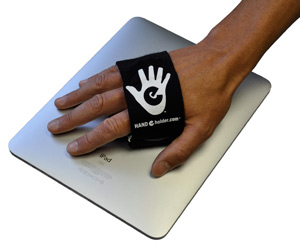 The Devil's in the Details
Reference Desk
Reference Desk
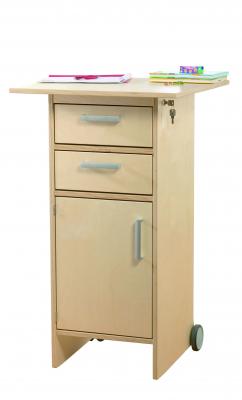 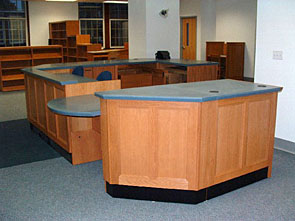 Or
Ipad image c/o http://www.maclife.com/dadsgrads
Or is it in our minds?
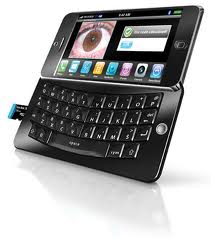 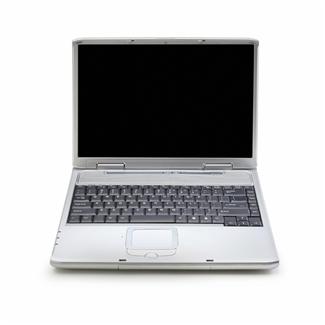 ≠
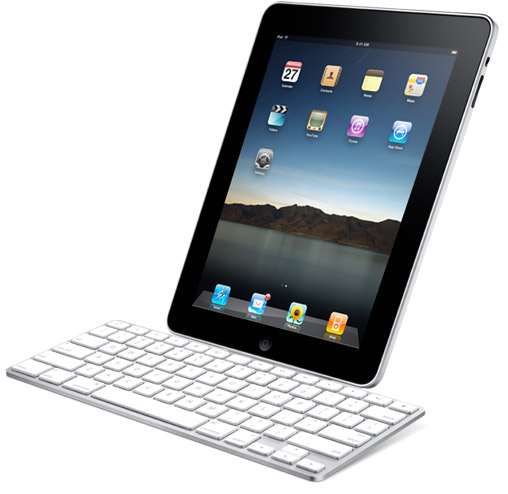 Ipad image c/o http://www.crunchbase.com/product/ipad
Smart Phone Image c/o http://www.jpmstyle.com/gadget/perfect-smartphone-design-by-pcworld/
[Speaker Notes: Barriers and Improvements

Think about it in these terms, it is not the same thing
 iPad is a mobile device, not a computer, so there are more things you can do and the barriers will disappear]
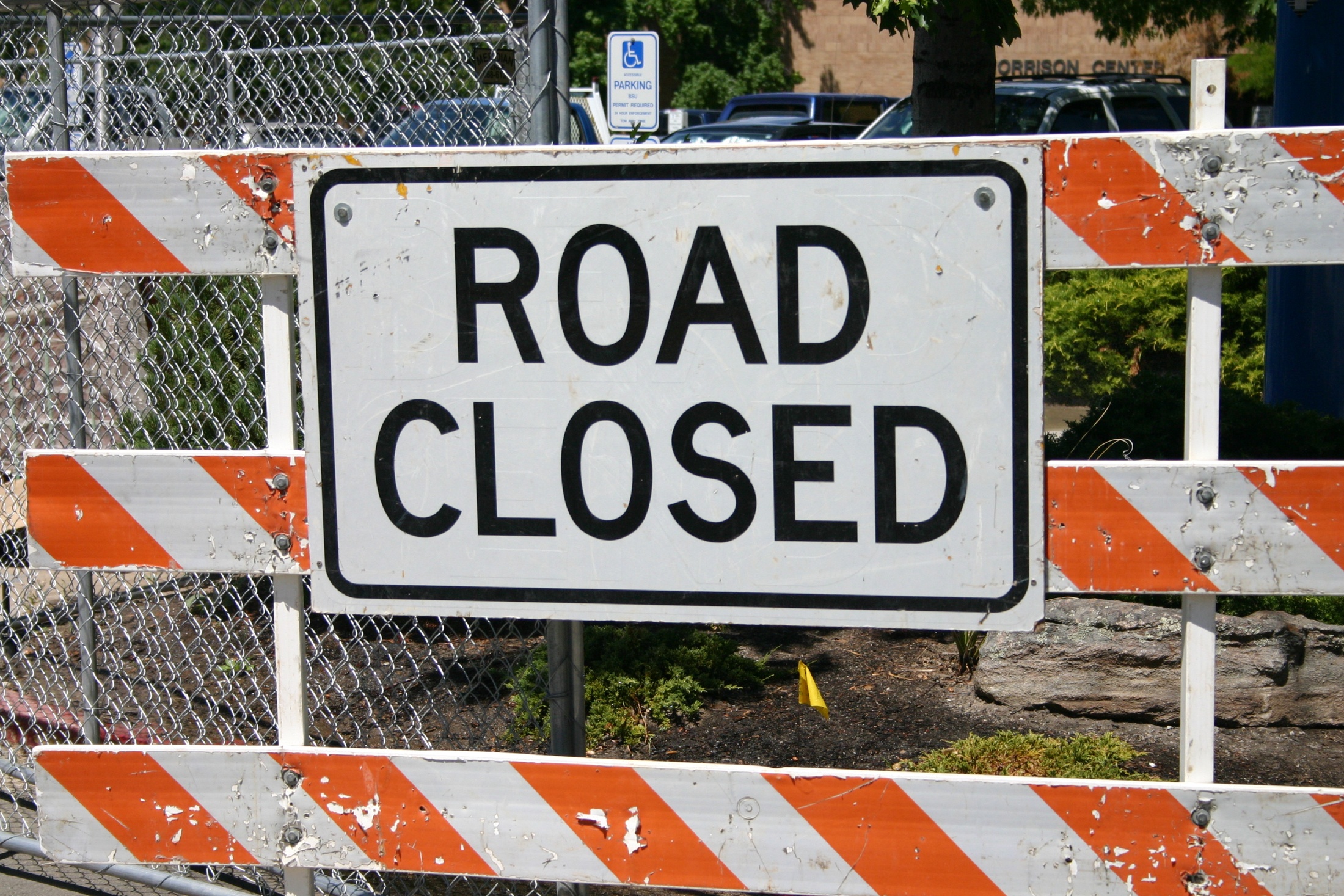 [Speaker Notes: Barriers slide

We want the poll here
 After summarizing barriers, insert poll


poll attendees “ What barriers do you have to providing mobile reference services?”  - Tobie will ask, Amy will monitor chat responses
how each library overcame them keyboard casepocket projectorconversations about social intelligence/best practicesgrants, administrative buy-in and supportWorldCat LocalEmbracing iPads for what they are - Examples of using the technology in ways that it’s perfect for - tammy uses opac instead of horizon. Jen uses ipads for readers advisory. some people cannot use the ipad in a way that is faster than they would use the computer, and that means the ipad is not a service improvement.]
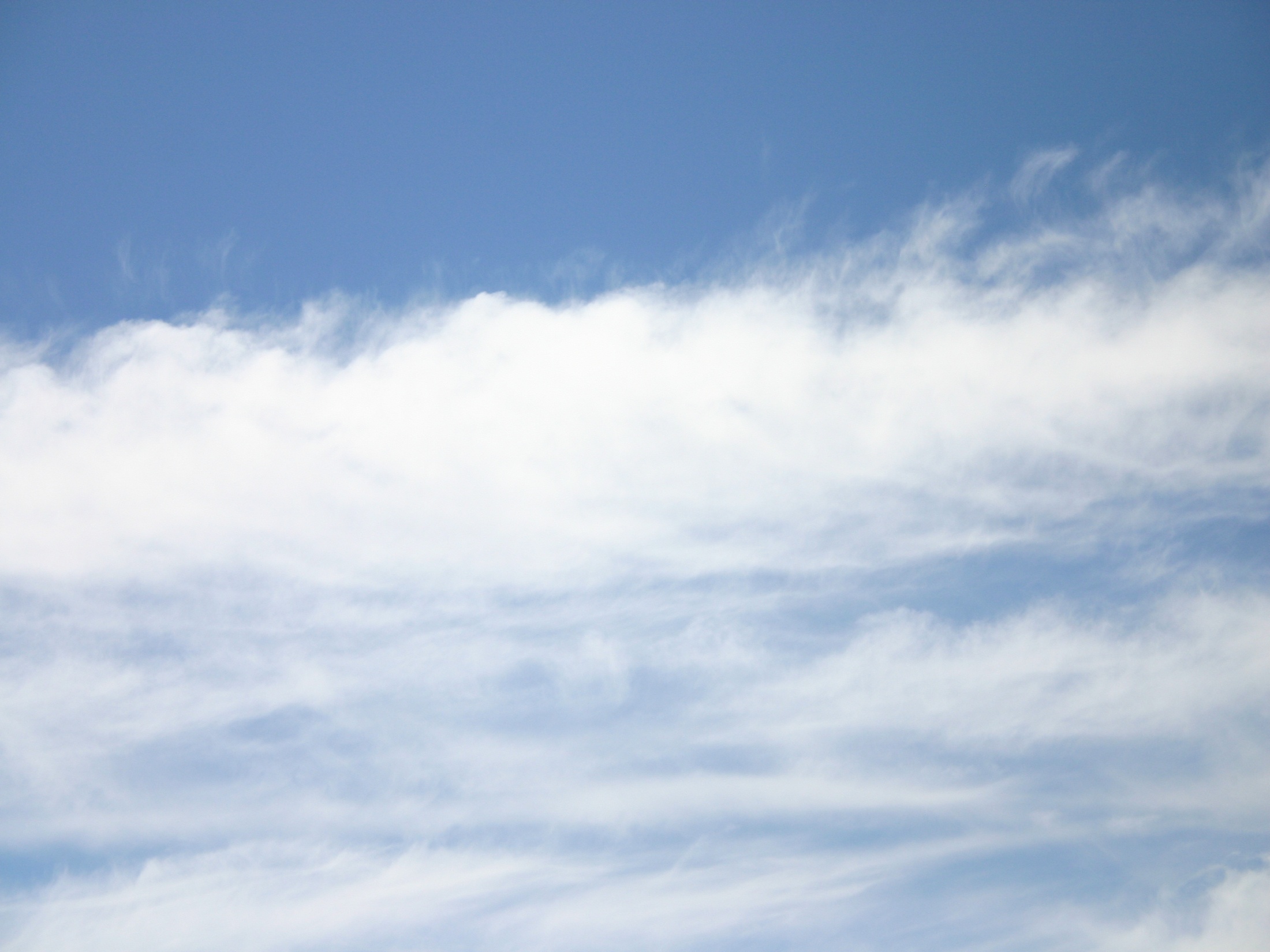 [Speaker Notes: Dreamworld: 

[photo of image of clouds on iPad with clouds behind]

What we would like
Improved-what we would like - dream world-no errors-change expectation (tobie - ipad is not a computer) (computer visual w/line through it --> ipad) -how we can work with this framework --- need to use it in ways that it is functional 


how mobile reference can be improvedvendors are all mobile friendly 
no errors
change expectation (tobie - ipad is not a computer) 
how we can work with this framework --- need to use it in ways that it is functional 
poll: what would you like to enhance mobile reference services in the future?  
Amy will ask, Tobie will monitor chat responses
- floating reference desk with adjustable table top
- monetary accessibility for mobile devices and service
- everyone knows how to use mobile technology
- 24 hour reference service
- technology always works
- equipment always works
- unlimited money and time for mobile initatives
- every vendor has a mobile interface with full functionality
- your ideas?]
Questions?
Tobie Garrick
Boise Public Library!
tgarrick@cityofboise.org
Amy Vecchione
Boise State University 
amyvecchione@boisestate.edu